Chủ đề 2: Trường họcBài ÔN TẬP CHỦ ĐỀ TRƯỜNG HỌC
Hoạt động 1: Thực hành
Vẽ tranh theo chủ đề: tranh, ảnh về trường lớp
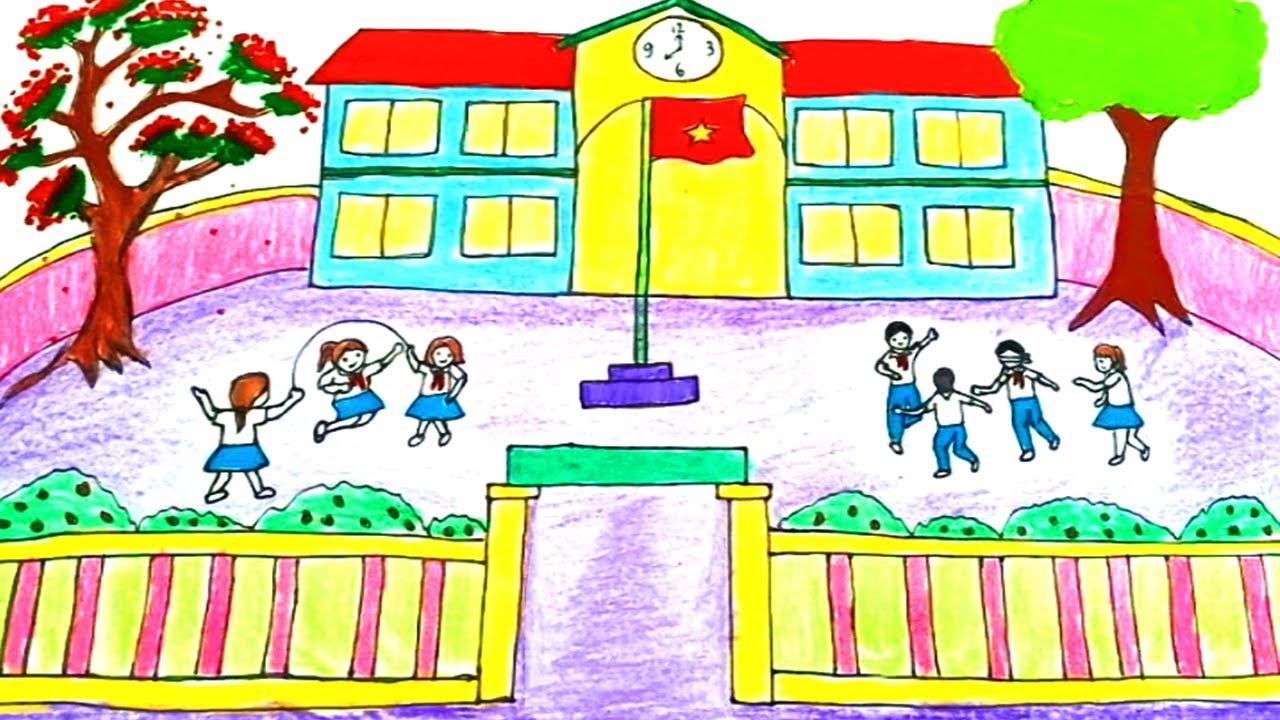 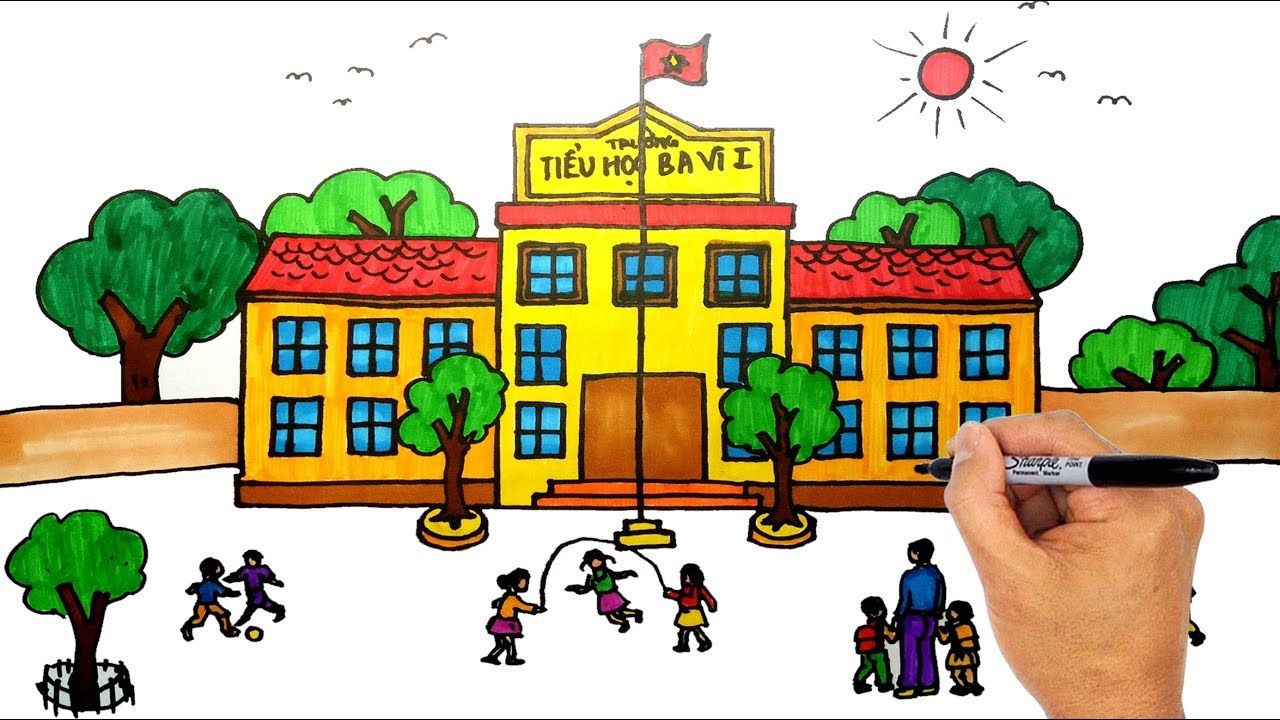 THƯ GIÃN
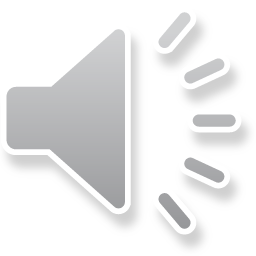 Hoạt động 2: Trò chơi
Trò chơi: Em là hướng dẫn viên du lịch